STUDY ABROADלימודים בחו"ל
ERASMUS+
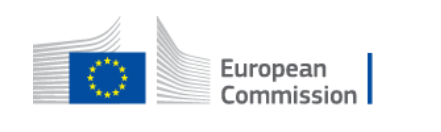 What is Erasmus+?
Erasmus+ is the EU's programme to support education, training, youth and sport in Europe. Its budget of €14.7 billion will provide opportunities for over 4 million Europeans to study, train, gain experience, and volunteer abroad.
Set to last until 2020, Erasmus+ doesn't just have opportunities for students. Merging seven prior programmes, it has opportunities for a wide variety of individuals and organisations.
Aims:
The aim of Erasmus+ is to contribute to the Europe 2020 strategy for growth, jobs, social equity and inclusion, as well as the aims of ET2020, the EU's strategic framework for education and training.

http://ec.europa.eu/programmes/erasmus-plus/opportunities_en
2
Grant: 800 EUR per month (30 days) 360 Euro - Travel
3
With whom do we have relations?
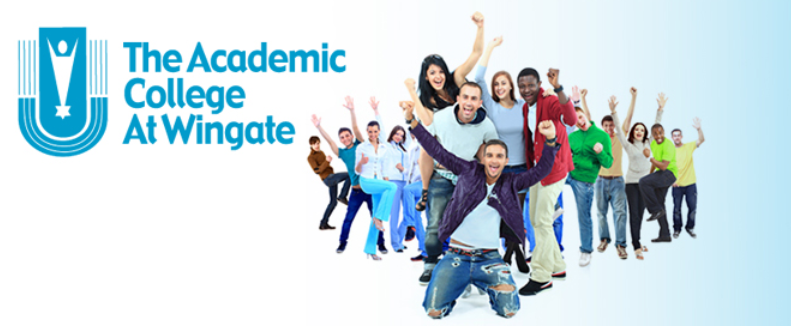 Institutions which have agreements with ACW
4
1.
TRANSITION HEADLINE
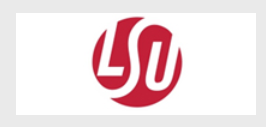 Lithuanian Sport University
5 students:
2 – Second Semester (5 mns)
3 – Second Semester/Internships (min 2 mns)
Courses:
B.A. – Sports Management, Physiotherapy, Coaching, PA and Lifestyle 
M.A. – PA and Public Health, Tourism and Sports Management, Physiotherapy
6
2.
TRANSITION HEADLINE
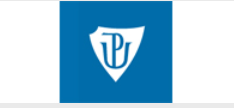 Palacky University, Olomouc, 
Czech Republic
2 students – Second Semester/Internship

Courses offered 2018/2019
8
3.
TRANSITION HEADLINE
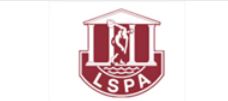 Latvian Academy of Sport Education,
Riga, Latvia
4 students – Second Semester
Courses:
Movement physiology, Health Care Management, Tech in Rehab Assessment, Manual Therapy in Sport, Sport Psychology, Health Psychology, Physiotherapy, Sport Traumatology 
Dates: Feb-April; April-June; March-June; 
Internships (min 2 mns)
10
4.
TRANSITION HEADLINE
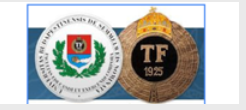 University of Physical Education, Budapest, Hungary
5.
TRANSITION HEADLINE
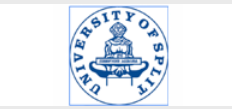 University of Split,
Split, Croatia
Tsukuba Summer Institute 2018
siit.jp/
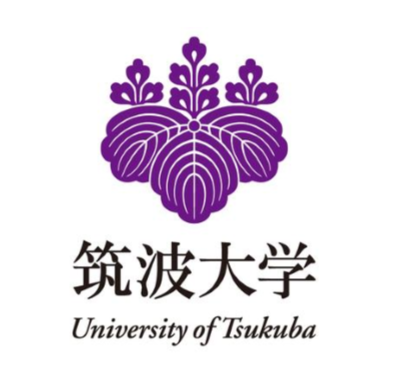 13
Week-long international seminar/workshop for undergraduate & graduate students in physical education & sport sciences
Collaborative Research Planning
Laboratory
Sports, Physical Activity, & Culture in Japan
International Development through Sport
14
July 9-16, 2019
Scholarships – 2 students
Students can attend at own cost: 
The TSI participation fee is likely to be ¥20,000 JPY (~ 660 NIS) per student (orientation reception, daily lunches, mid-week outdoor BBQ, and all program activities are covered by the participation fee)  Accommodation is arranged by the local organizing committee (primarily residencestyle) and is considerably more affordable than hotels (generally between ~ ¥2,500 JPY (~85 NIS) and ¥4,500 JPY per night)
15
Interested?
Apply
Fill in form with details and send to debbieh.erasmus@gmail.com
Interview
Meet with Shayke and Debbie
Formal Application to Institution
Send application forms, housing, insurance, health statement
16
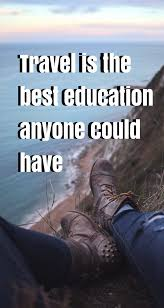 17
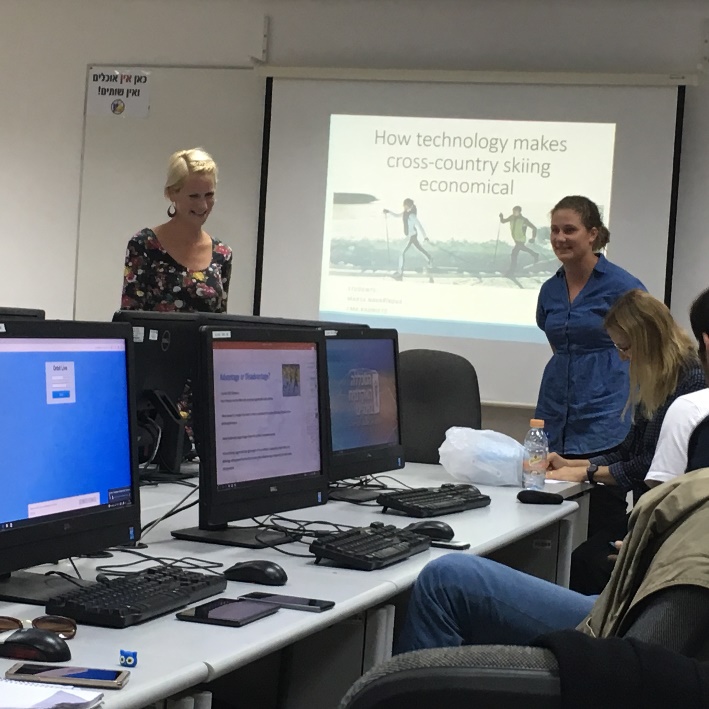 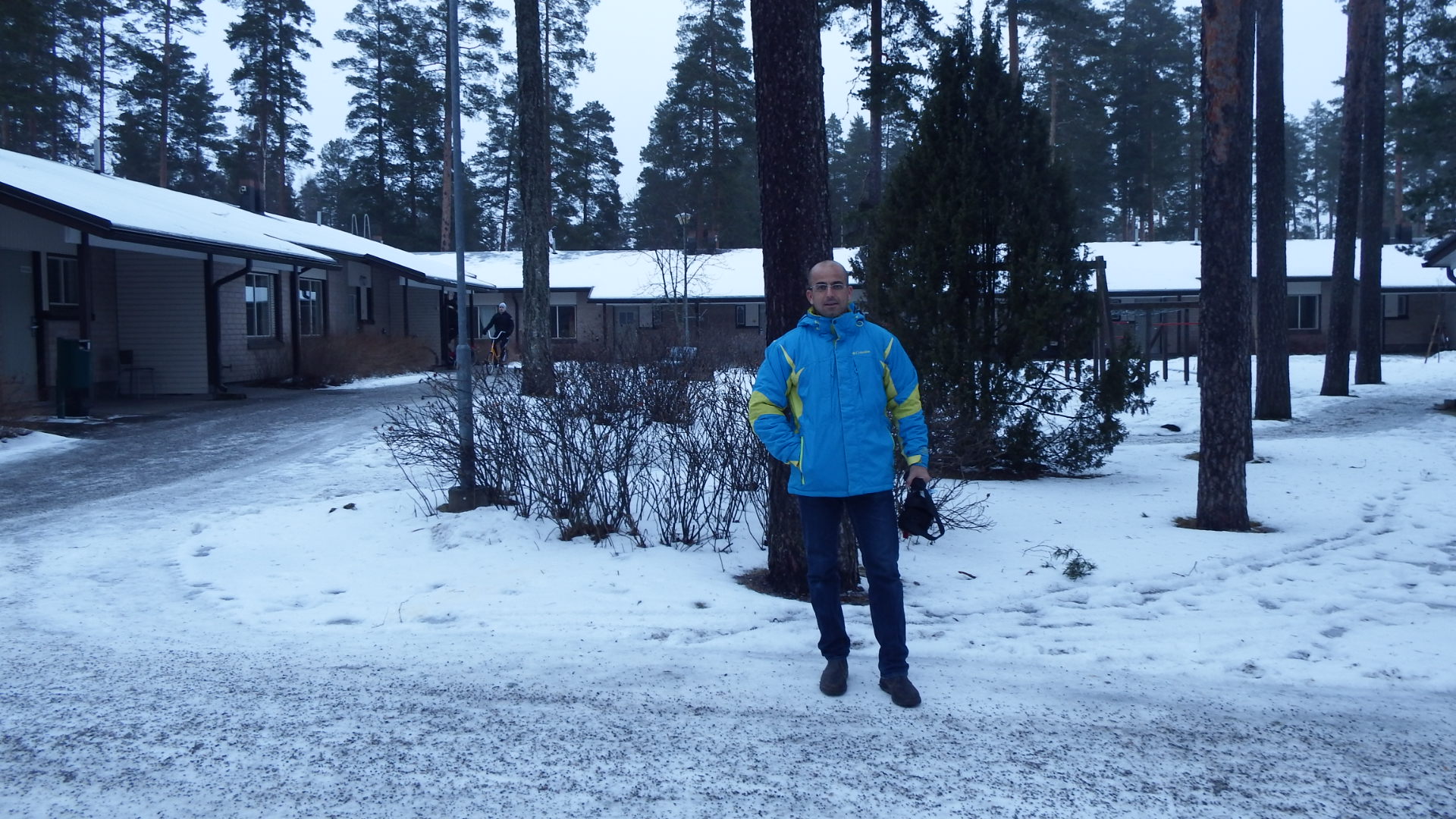 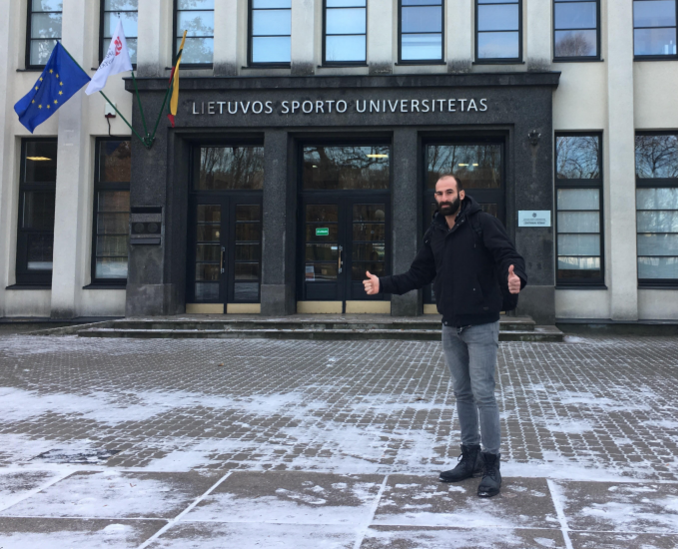 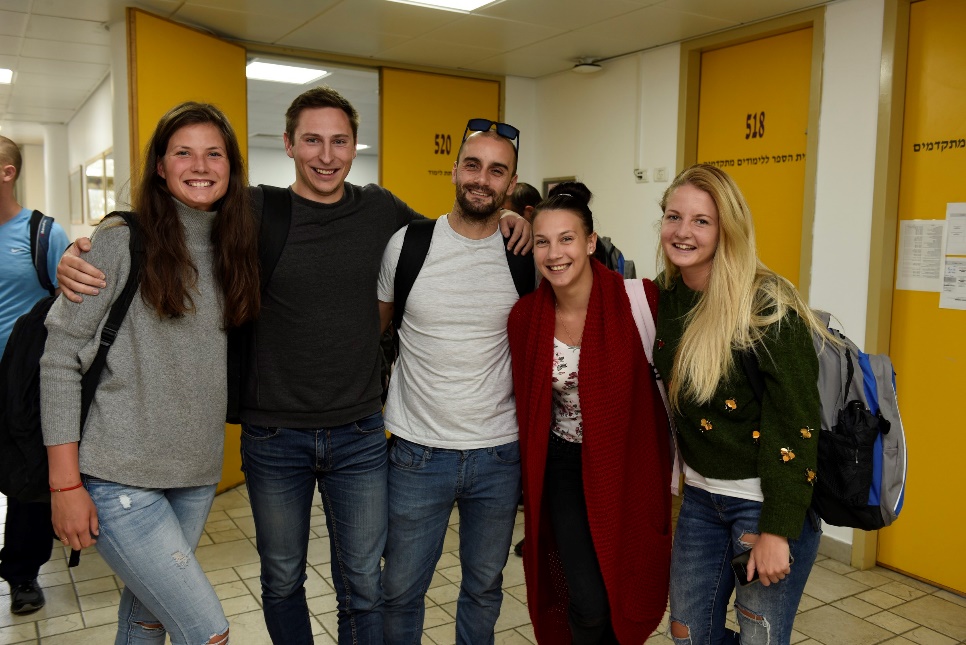 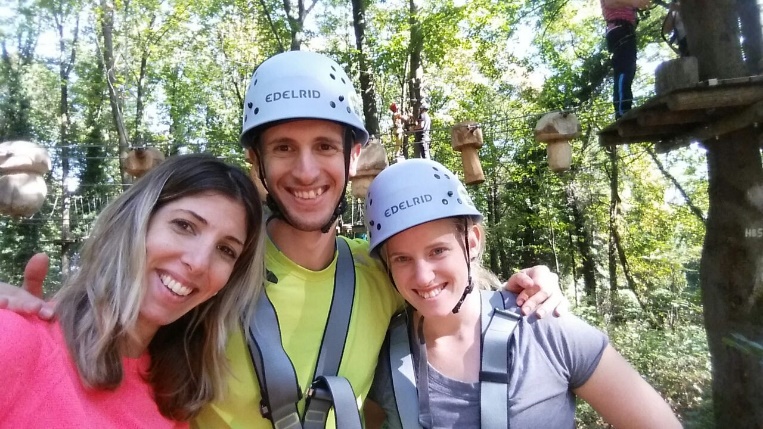 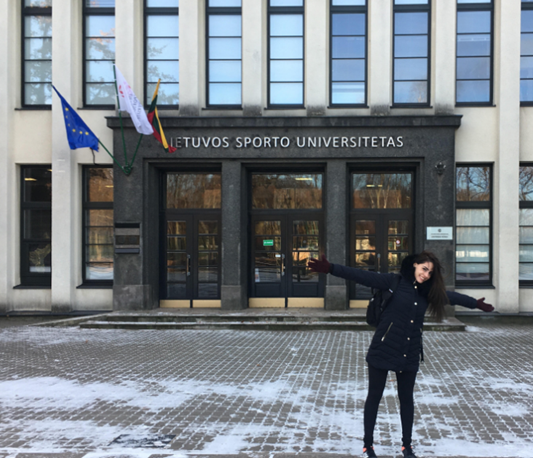 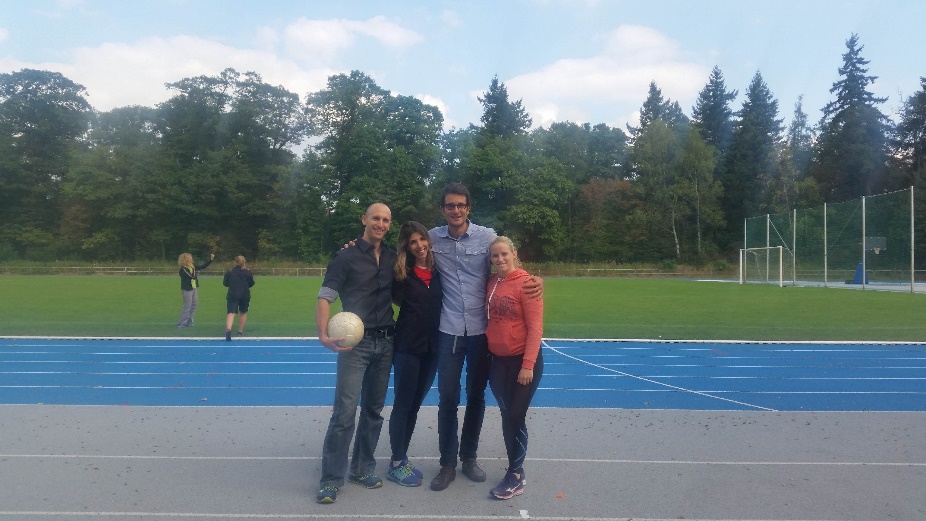 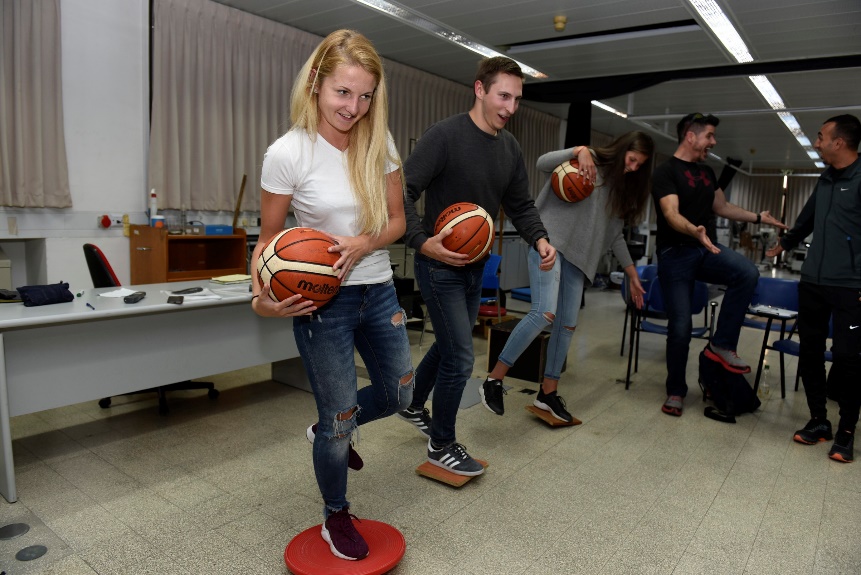 18
THANKS!
Any questions?
Debbieh.erasmus@gmail.com
0523-628-528
19